Mutually-Recursive Data Definitions
CS 5010 Program Design Paradigms “Bootcamp”
Lesson 6.4
© Mitchell Wand, 2012-2015
This work is licensed under a Creative Commons Attribution-NonCommercial 3.0 Unported License.
1
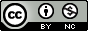 Mutually Recursive Data Definitions
Sometimes two kinds of data are intertwined
In this lesson, we'll consider an easy example: alternating lists
An alternating list is a list whose elements alternate between numbers and strings
2
Learning Objectives
At the end of this lesson, the student should be able to 
recognize information that should be represented as an alternating list
write a data definition for an alternating list
explain why templates for alternating lists come in pairs
3
Alternating Lists
Let's write a data definition for lists whose elements alternate between numbers and strings.
4
Data Definitions
;; A ListOfAlternatingNumbersAndStrings (LANS) is one of:
;; -- empty
;; -- (cons Number LASN)

;; A ListOfAlternatingStringsAndNumbers (LASN) is one of:
;; -- empty
;; -- (cons String LANS)
A LANS is a list of alternating numbers and strings, starting with a number.  A LASN is a list of alternating numbers and strings, starting with a string.  Either can be empty.  Note that the rest of a non-empty LANS is a LASN, and vice-versa.
5
Examples
empty     is a LASN
                                 (cons 11 empty)    is a LANS
                     (cons "foo" (cons 11 empty))   is a LASN
            (cons 23 (cons "foo" (cons 11 empty)))  is a LANS
(cons "bar" (cons 23 (cons "foo" (cons 11 empty)))) is a LASN
6
These data definitions are mutually recursive
;; A ListOfAlternatingNumbersAndStrings (LANS) is one of:
;; -- empty
;; -- (cons Number LASN)

;; A ListOfAlternatingStringsAndNumbers (LASN) is one of:
;; -- empty
;; -- (cons String LANS)
The definition of a LANS depends on LASN, and the definition of a LASN depends on LANS.
7
This is mutual recursion
LASN               LANS
defined in terms of
defined in terms of
8
The template recipe
The template recipe doesn't need to change
9
Templates come in pairs
;; lans-fn : LANS -> ??
;; (define (lans-fn lans)
;;   (cond
;;     [(empty? lans) ...]
;;     [else (...
;;             (first lans)
;;             (lasn-fn (rest lans)))]))

;; lasn-fn : LASN -> ??
;; (define (lasn-fn lasn)
;;   (cond
;;     [(empty? lasn) ...]
;;     [else (... 
;;             (first lasn)
;;             (lans-fn (rest lasn)))]))
Here are the templates for LANS and LASN. Observe the recursive calls, in red.
10
Templates are mutually recursive
;; lans-fn : LANS -> ??
;; (define (lans-fn lans)
;;   (cond
;;     [(empty? lans) ...]
;;     [else (...
;;             (first lans)
;;             (lasn-fn (rest lans)))]))

;; ;; lasn-fn : LASN -> ??
;; (define (lasn-fn lasn)
;;   (cond
;;     [(empty? lasn) ...]
;;     [else (... 
;;             (first lasn)
;;             (lans-fn (rest lasn)))]))
11
This is mutual recursion
lasn-fn           lans-fn
defined in terms of
Here's that same picture, this time describing the recursive calls in the template.
defined in terms of
12
The template questions
What is the answer for the empty LANS?
;; lans-fn : LANS -> ??
;; (define (lans-fn lans)
;;   (cond
;;     [(empty? lans) ...]
;;     [else (...
;;             (first lans)
;;             (lasn-fn (rest lans)))]))

;; ;; lasn-fn : LASN -> ??
;; (define (lasn-fn lasn)
;;   (cond
;;     [(empty? lasn) ...]
;;     [else (... 
;;             (first lasn)
;;             (lans-fn (rest lasn)))]))
If you knew the answer for the LASN inside the LANS, what would the answer be for the whole LANS?
What is the answer for the empty LASN?
If you knew the answer for the LANS inside the LASN, what would the answer be for the whole LASN?
As usual, we have one question for each blank in the template.
13
One function, one task
Each function deals with exactly one data definition.
So functions will come in pairs
Write  contracts and purpose statements together, or
Write one, and the other one will appear as a wishlist function
14
Example
lans-sum : LANS -> Number
Returns the sum of all the numbers in the given Lans

lasn-sum : LASN -> Number
Returns the sum of all the numbers in the given Lasn
Here's an example of a pair of functions that should go together.
15
Examples
(lans-sum 
 (cons 23 
  (cons "foo" 
   (cons 11 empty))))  = 34

(lasn-sum 
  (cons "bar" 
   (cons 23 
    (cons "foo" 
     (cons 11 empty))))) = 34
And here are some examples for our two functions.  Observe that lans-sum is applied to a LANS, and lasn-sum is applied to a LASN.
16
Strategy and  Function Definitions
;; strategy: Use template for LANS and LASN
;; lans-sum : LANS -> Number
(define (lans-sum lans)
  (cond
    [(empty? lans) 0]
    [else (+
            (first lans)
            (lasn-sum (rest lans)))]))

;; lasn-sum : LASN -> Number
(define (lasn-sum lasn)
  (cond
    [(empty? lasn) 0]
    [else (lans-sum (rest lasn))]))
We apply the template by filling in each of the four blanks with the answer to the corresponding template question.
17
What are alternating lists good for?
???
Information
???
Alternating Lists
representation
interpretation
Answer: Not much!  Don't use them!
But they make a good example of mutually-recursive data definitions
18
[Speaker Notes: Information is represented as Data

Data is interpreted as Information]
Summary
You should now be able to:
recognize information that should be represented as an alternating list
write a data definition for an alternating list
explain why templates for alternating lists come in pairs
19
Next Steps
Study the file 06-4-lasns.rkt
If you have questions about this lesson, ask them on the Discussion Board
Do Guided Practice 6.4
Go on to the next lesson
20